CAPTURE Falls
Dawn Venema, PT, PhD
Victoria Kennel, PhD
Matt McManigal, BS, MS 
University of Nebraska Medical Center
Learning Objective
Describe the CAPTURE and CATCH RURAL Falls programs and methods to engage with each program
Introductions – UNMC Team
Acknowledgements: Funding
This work has been/is supported by Grant numbers R18HS021429 and R03HS024630 from the Agency for Healthcare Research and Quality, and the Nebraska Department of Health and Human Services Office of Rural Health Medicare Rural Hospital Flexibility Program.
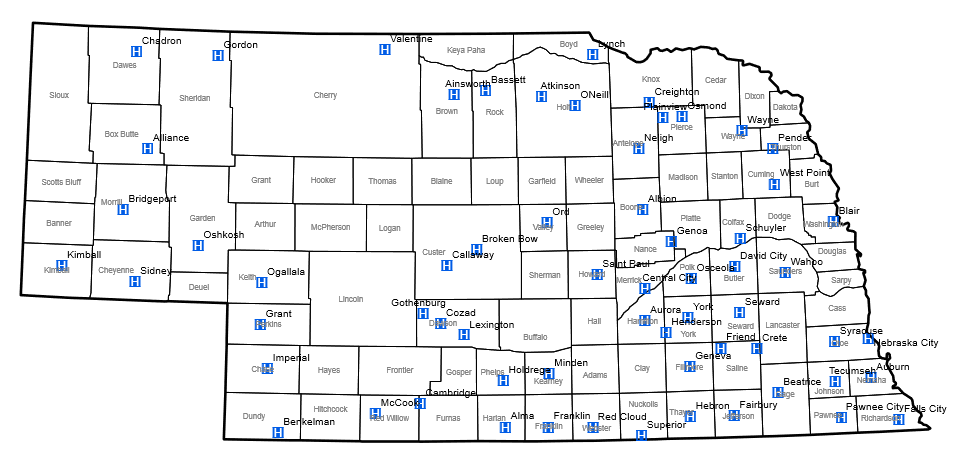 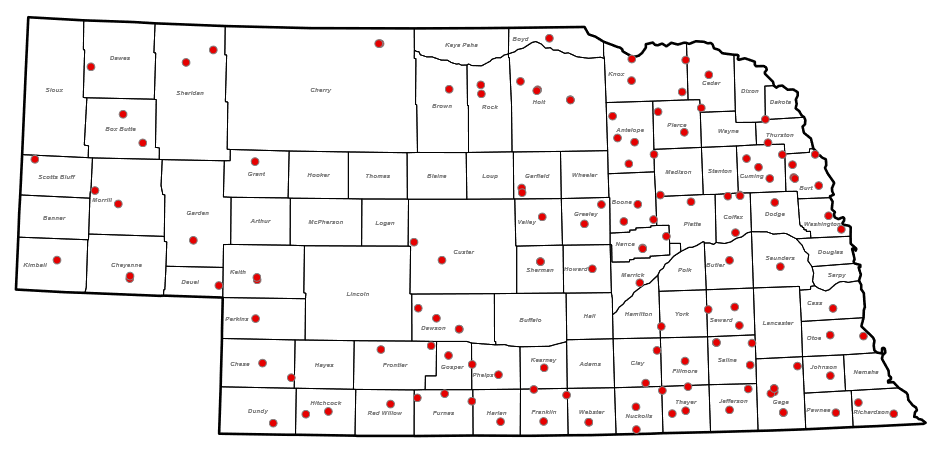 Image Credit: https://dhhs.ne.gov
The content is solely the responsibility of the presenters 
and does not necessarily represent the views of any funding source.
CAPTURE Falls vs CATCH RURAL Falls
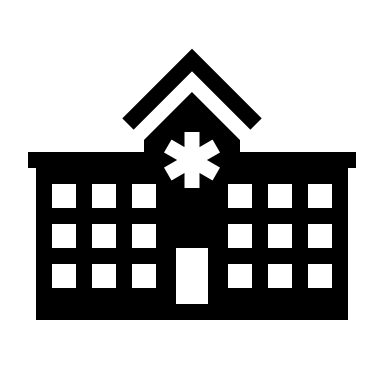 Collaboration And Proactive Teamwork Used to REduce (CAPTURE) Falls 
10+ years of support to over 30 Nebraska Critical Access Hospitals for quality improvement of inpatient fall risk reduction
Address patient fall risk during a hospital stay and reduce the risk of a fall
Coordinated Action Toward Community Health: RedUce Risk And Limit (CATCH RURAL) Falls 
Logical extension of our work with hospitals to Rural Health Clinics
Proactive approach to try to reduce fall risk in the community
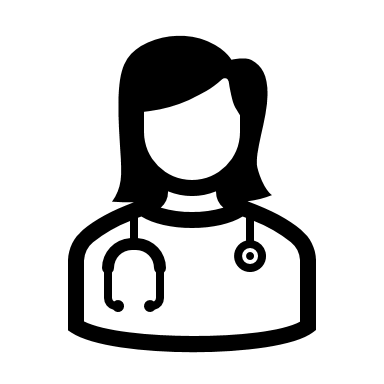 Both efforts are funded by the NE DHHS via the Medicare Rural Hospital Flexibility Program
CAPTURE Falls Program
Collaboration and Proactive Teamwork Used to Reduce 
Falls
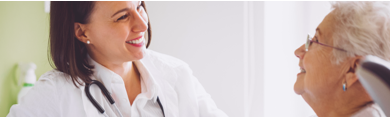 Purpose of the CAPTURE Falls Program
A quality improvement program 
to support the implementation of evidence-based fall risk reduction practices 
using an interprofessional team approach 
to reduce the risk of inpatient falls in critical access hospitals
How to Engage with the CAPTURE Falls Program
Can also “jump in” anywhere in your fall risk reduction process for focused topic-specific support
Relationship with the Nebraska Coalition for Patient Safety (NCPS)
UNMC CAPTURE Falls is an analytic subcontractor for NCPS – by working with us, you are working with a Patient Safety Organization (PSO)
Confidentiality and privilege protections of the Federal Patient Safety and Quality Improvement Act of 2005 apply to our work with hospitals
Reduce reporting burden for hospitals who report to both NCPS and UNMC CAPTURE Falls 
UNMC CAPTURE Falls and NCPS work together to enhance knowledge about fall events
Hospitals that participate in UNMC CAPTURE Falls sign an agreement with UNMC
Acknowledges our relationship with NCPS 
Discloses that we share fall event data with NCPS for those hospitals who are NCPS members
Discloses the potential we may use de-identified fall event data for research via a UNMC Institutional Review Board-approved data registry
Fall Risk Reduction Program Gap Analysis
Conduct an honest assessment of the current state of your fall risk reduction program and its performance

Fall Risk Reduction Program Assessment tool available in two formats:
PDF: https://www.unmc.edu/patient-safety/_documents/fall-risk-reduction-program-assess.pdf  
Electronically: we can share a link to complete electronically through REDCap
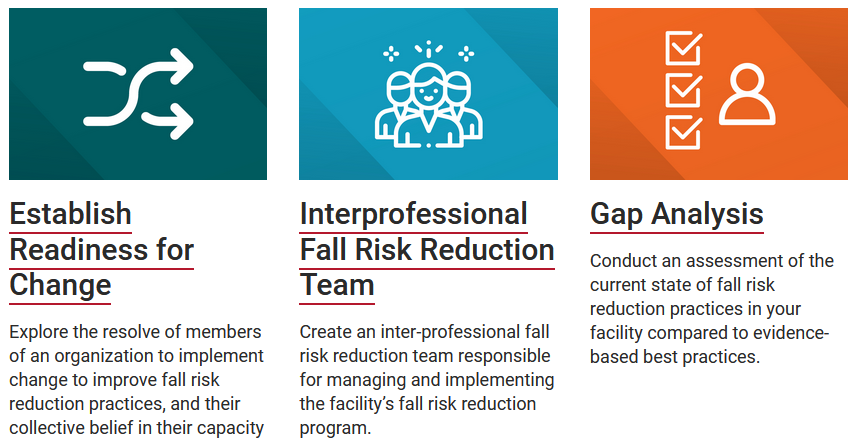 https://www.unmc.edu/patient-safety/capturefalls/roadmap/gap-analysis/index.html
CAPTURE Falls Roadmap
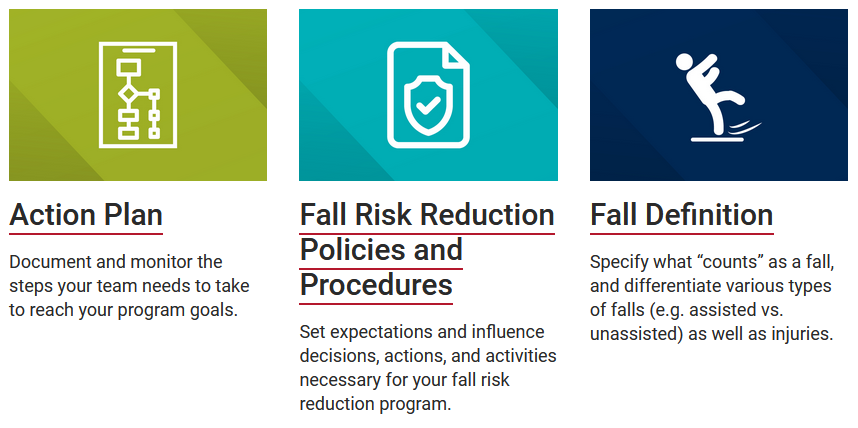 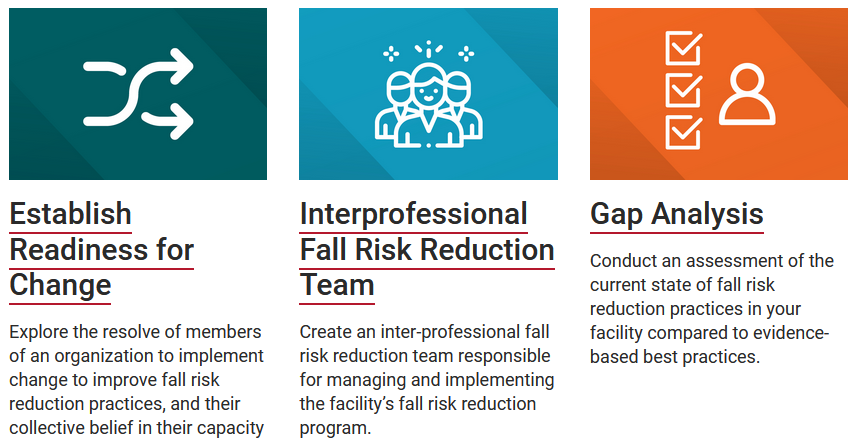 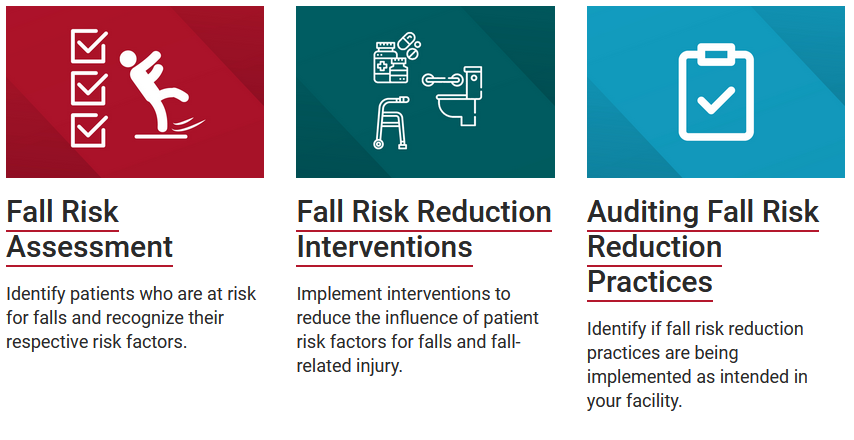 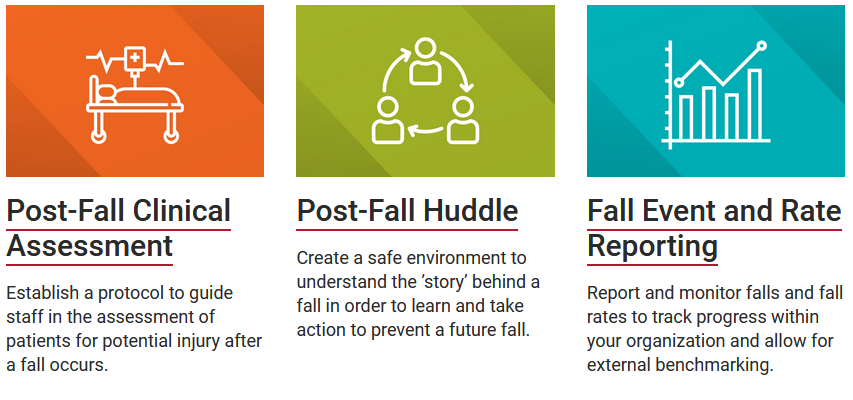 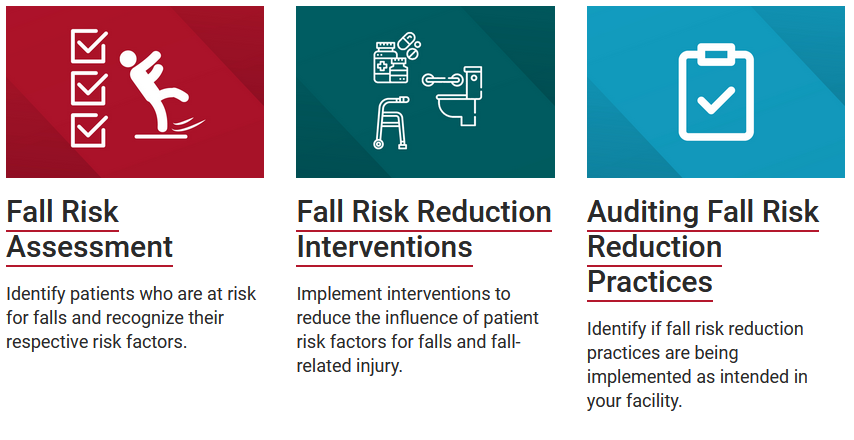 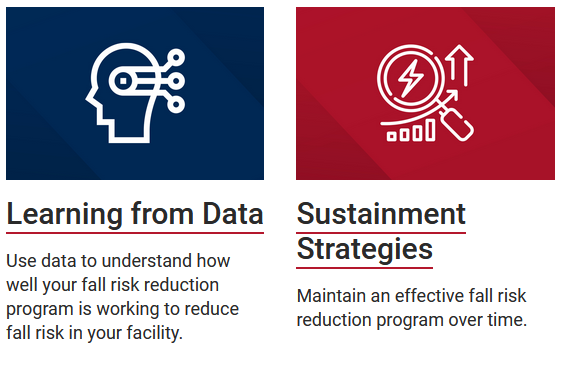 https://www.unmc.edu/patient-safety/capturefalls/roadmap/index.html
Tracking and Learning from Fall Events through the Know Falls Database and Quarterly Fall Summary Reports
Know Falls Database and Learning System:
Secure, HIPAA compliant online fall event reporting and learning system

CAPTURE Falls Event Learning Form:
https://www.unmc.edu/patient-safety/_documents/roadmap/capture-learning-form-and-post-fall-huddle-guide-5.5.pdf 
*Reporting is voluntary and optional*

Actively engaged in collaborations to reduce documentation/reporting burden
Annual Fall Rate Benchmark
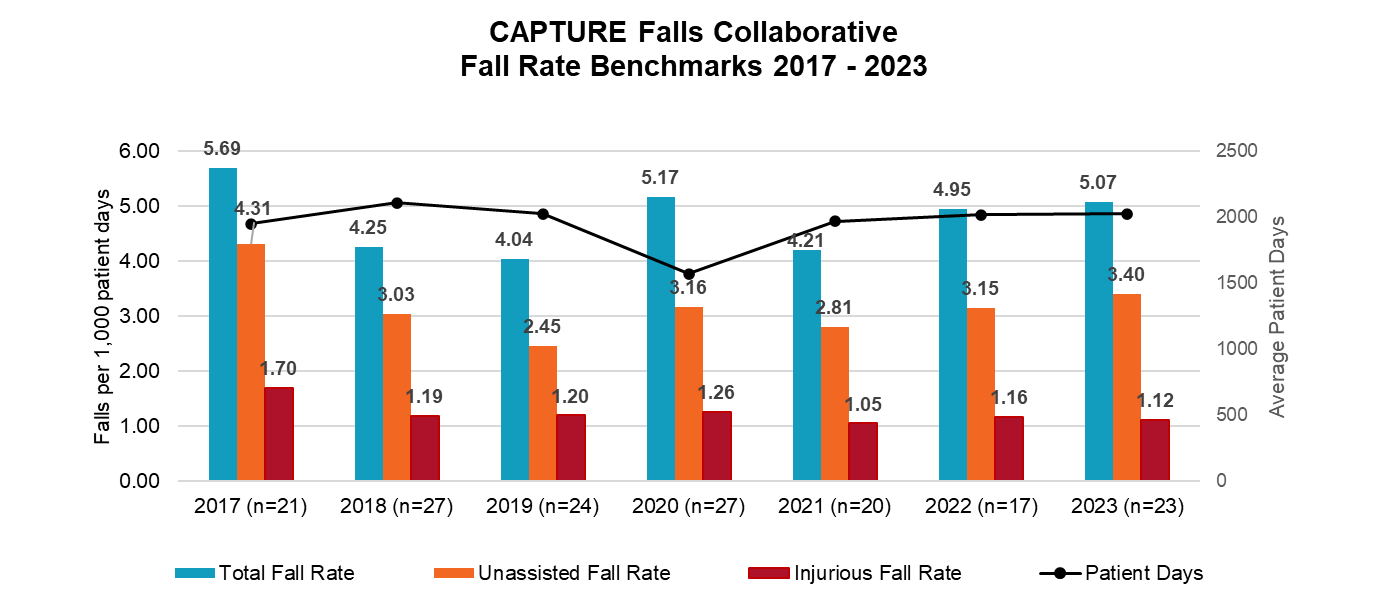 Definition of a Fall used in CAPTURE Falls:
“A fall is a sudden, unintended, descent of a patient’s body to the ground or other object (e.g., onto a bed, chair, or bedside mat) that can be assisted or unassisted.”
Agency for Healthcare Research and Quality Common Formats Version 2.0

Standardized definitions allow for valid comparisons with peer hospitals
Normalized rates (x falls/1000 patient days) allow for valid comparisons:
With hospitals of varying size and/or census 
Over time within hospitals when census varies
The CAPTURE Falls Collaborative is the only CAH-specific benchmark of which we are aware
CATCH RURAL Falls Program
Coordinated Action Toward Community Health: 
RedUce Risk And Limit Falls
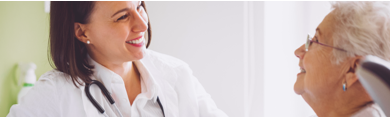 Purpose of the CATCH RURAL Falls Program

Provide education, resources, and improvement support for Rural Health Clinics 
to adopt and implement an evidence-based fall risk management program 
to improve care for older adults in your community
CATCH RURAL Falls Program
Cohort-Based Approach ~6-month long cohorts focused on a specific fall risk management topic
Overarching Goal – increase the percentage of older adult patients who receive a fall risk management component (e.g., screening, various assessments and interventions)
Centers for Disease Control (CDC) STEADI Toolkit
Created for healthcare providers to support implementation of a coordinated approach to manage falls
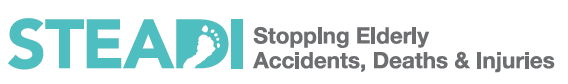 Eckstrom et al. (2017); Johnston et al. (2019)
CDC STEADI: Stopping Elderly Accidents, Deaths & Injuries (2023) https://www.cdc.gov/steadi/index.html
Three Key Actions: Screening, Assessment, and Intervention
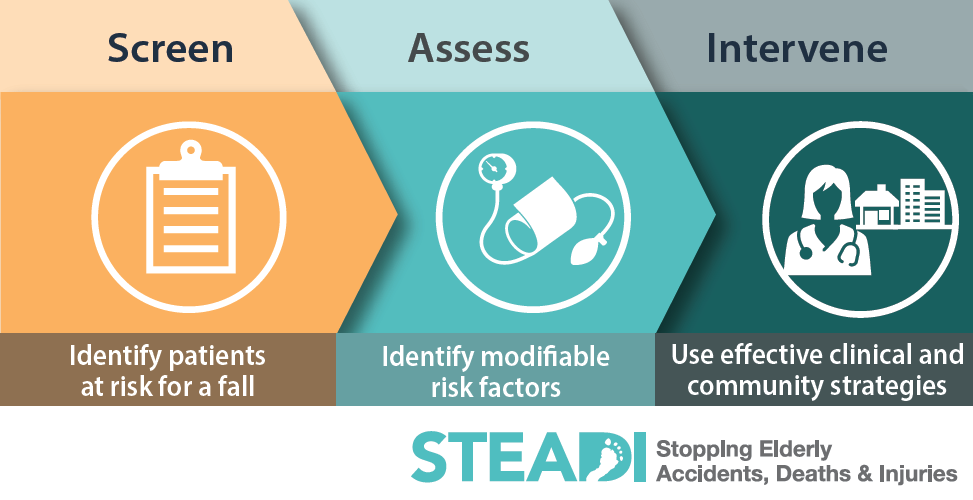 CDC STEADI: Stopping Elderly Accidents, Deaths & Injuries (2023) https://www.cdc.gov/steadi/index.html
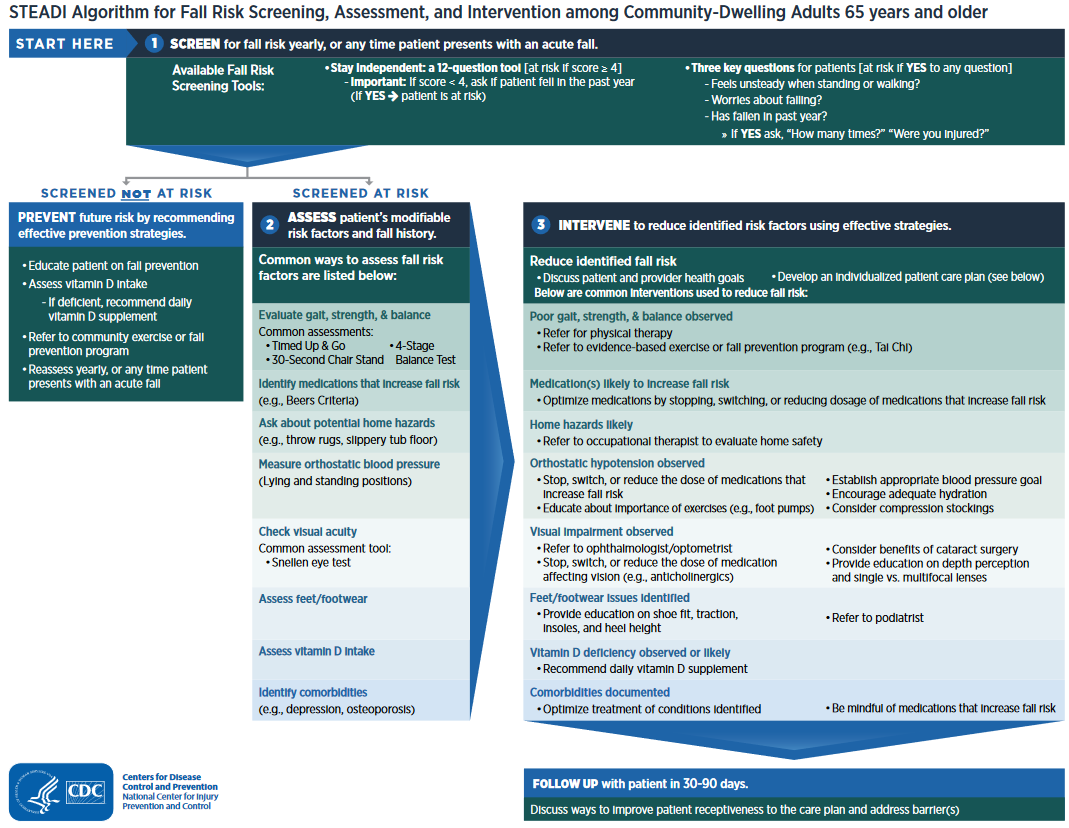 CDC STEADI Algorithm (2019) https://www.cdc.gov/steadi/pdf/STEADI-Algorithm-508.pdf
Factors that Influence Implementation of Fall Risk Management in Primary Care
McConville & Hooven (2020)
CATCH RURAL Falls Program
Cohort-Based Approach ~6-month long cohorts focused on a specific fall risk management topic
Overarching goal – increase the percentage of older adult patients who receive a fall risk management component (e.g., screening, assessment, intervention)
etc.
We Need Your Help! Survey of Fall Risk Management Practices in Rural Health Clinics
How can I complete the survey?
Click on or enter the following link into an internet browser: https://redcap.link/rhcfalls

or

Scan the QR code to ​complete the survey:
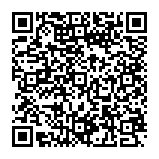 How to Engage with the CATCH RURAL Falls Program
Contact Dawn Venema or Vicki Kennel
dvenema@unmc.edu
victoria.kennel@unmc.edu
Resources and References
Bergen G, Shakya I. CDC STEADI: Evaluation Guide for Older Adult Clinical Fall Prevention Programs. Atlanta, GA: National Center for Injury Prevention and Control, Centers for Disease Control and Prevention, 2019.
CAPTURE Falls Gap Analysis Tool. https://www.unmc.edu/patient-safety/_documents/fall-risk-reduction-program-assess.pdf 
CAPTURE Falls Event Learning Form: https://www.unmc.edu/patient-safety/_documents/capture-falls-event-form.pdf 
CAPTURE Falls Roadmap. https://www.unmc.edu/patient-safety/capturefalls/roadmap/index.html 
CDC STEADI Toolkit: Stopping Elderly Accidents, Deaths & Injuries, 2023. https://www.cdc.gov/steadi/index.html  
Eckstrom E, Parker EM, Shakya I, Lee R. Coordinated Care Plan to Prevent Older Adult Falls. Edition 1.1. Atlanta, GA: National Center for Injury Prevention and Control, Centers for Disease Control and Prevention, 2021. 
McConville A, Hooven K. Factors influencing the implementation of falls prevention practice in primary care. J Am Assoc Nurse Pract. 2020;33(2):108-116.